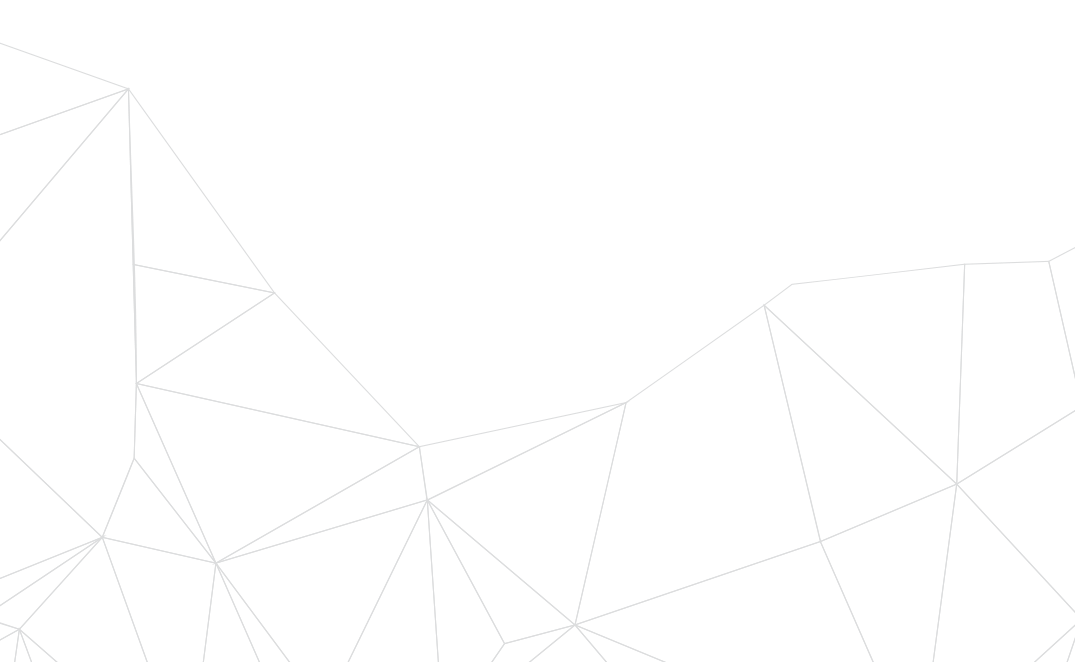 PV178 – Lab 13
Karel Jiránek
Agenda
F#
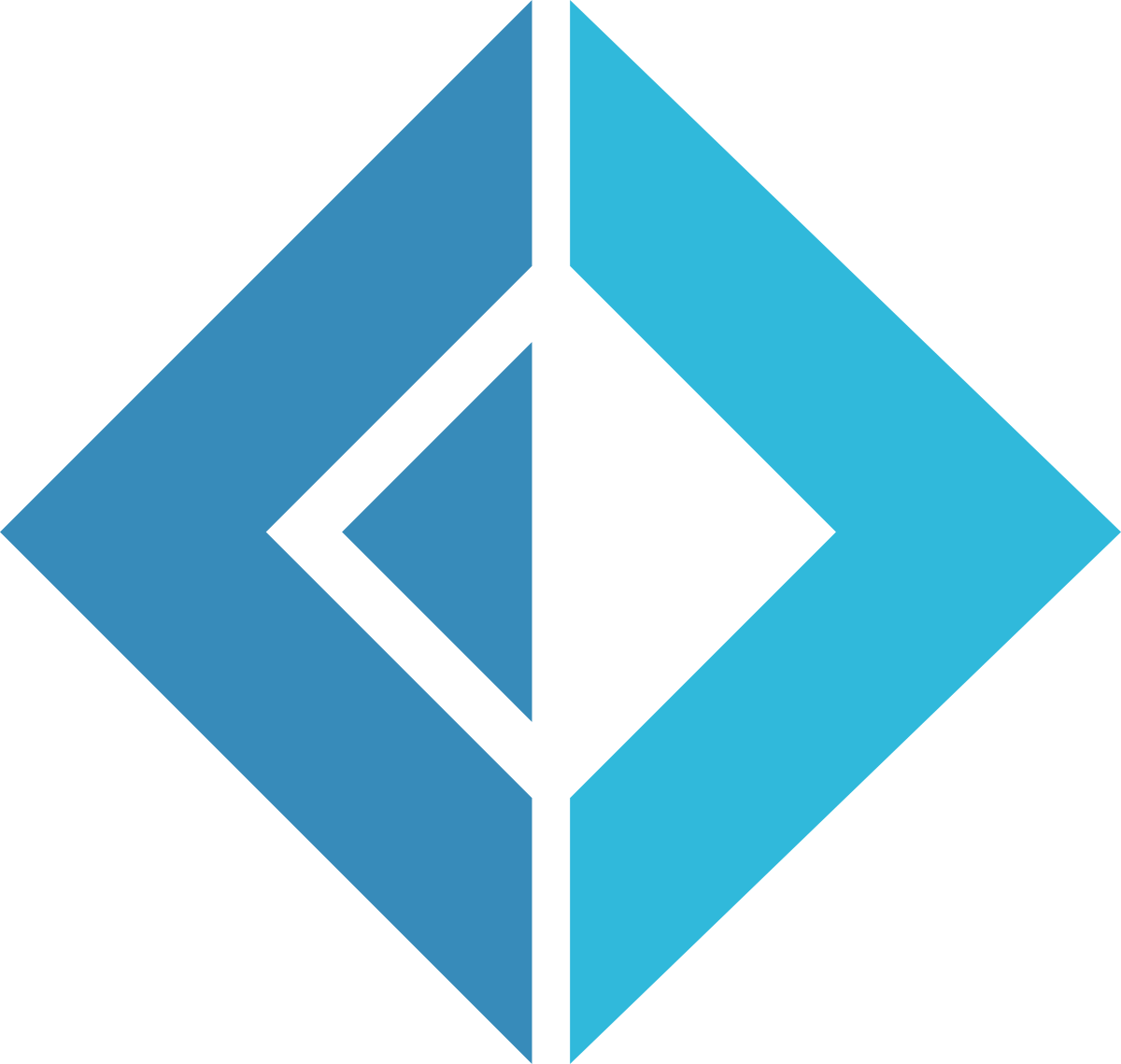 Obecně
Vyvíjený od 2005 (dnes ve verzi 6.0)
Open source
Silně typovaný
Součást .NET světa
Spojuje více paradigmat – spojuje OOP principy a funkcionální programování
„Funkce první“ (first class citizen)
Neexistuje zde null
Vestavěná immutabilita
Striktní odsazování příkazů (podobně jak Python)
Principy
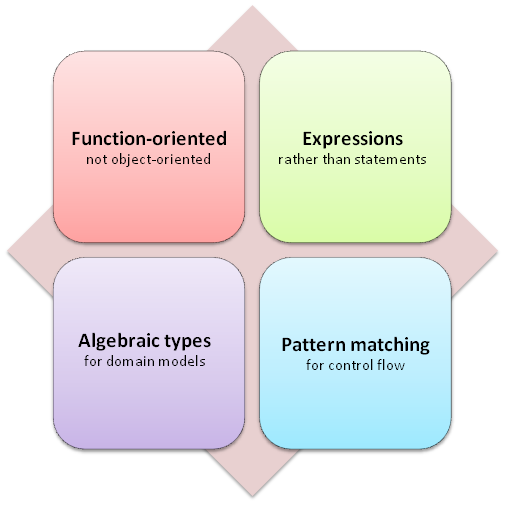 4 základní principy
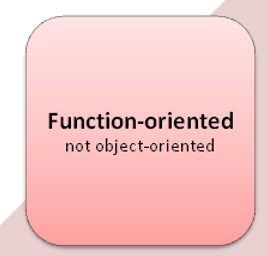 Orientace na funkce
let square x = x * x

let result = [1..10] |> List.map square; 

let execFunction aFunc aParam = aFunc aParam
let result2 = execFunction square
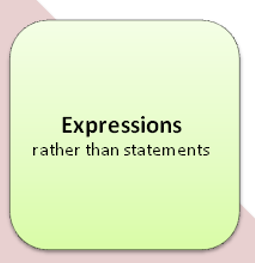 Výrazy
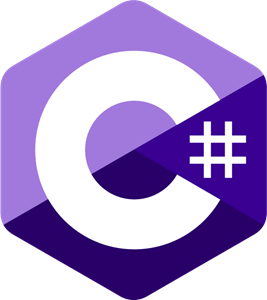 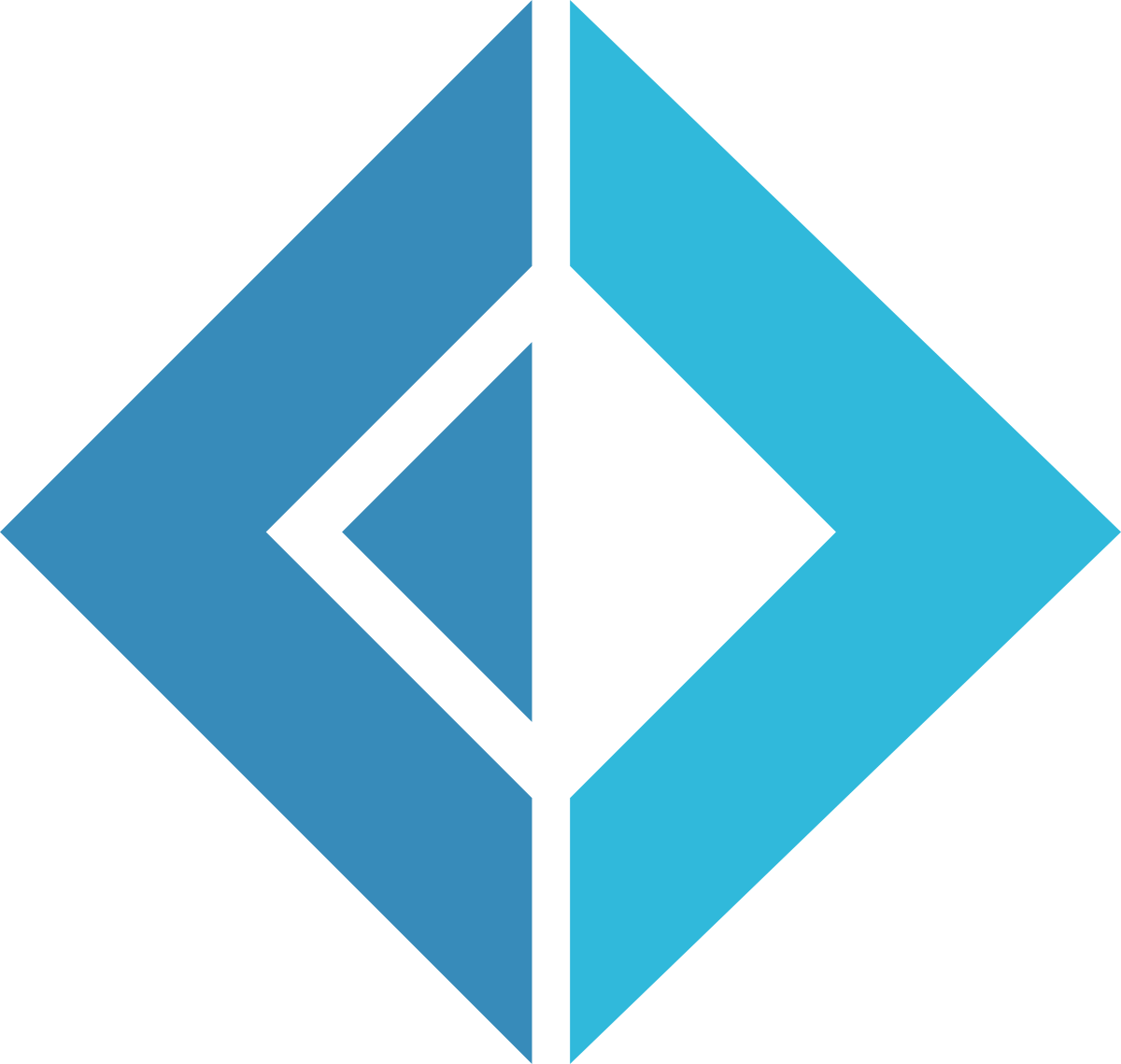 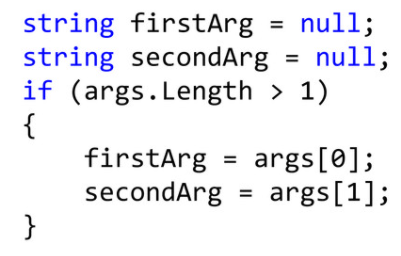 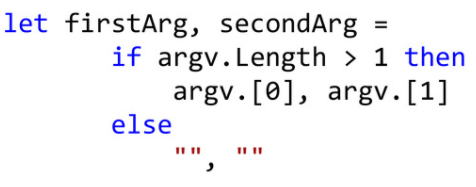 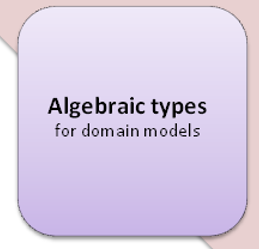 Algebraické typy
Produkty typů
type IntAndBool = {intPart: int; boolPart: bool}
let x = {intPart = 1; boolPart = false}
Součty typů
type IntOrBool = 
       | IntChoice of int
       | BoolChoice of bool
let y = IntChoice 42
let z = boolChoice true
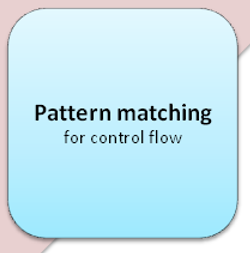 Pattern matching jako řízení toku kódu
type Color = 
        | Red = 0 
        | Green = 1 
        | Blue = 2 

let printColorName (color:Color) = 
        match color with 
        | Color.Red -> printfn "Red" 
        | Color.Green -> printfn "Green" 
        | Color.Blue -> printfn "Blue" 
        | _ -> () 

printColorName Color.Red 
printColorName Color.Green 
printColorName Color.Blue
C# vs F#
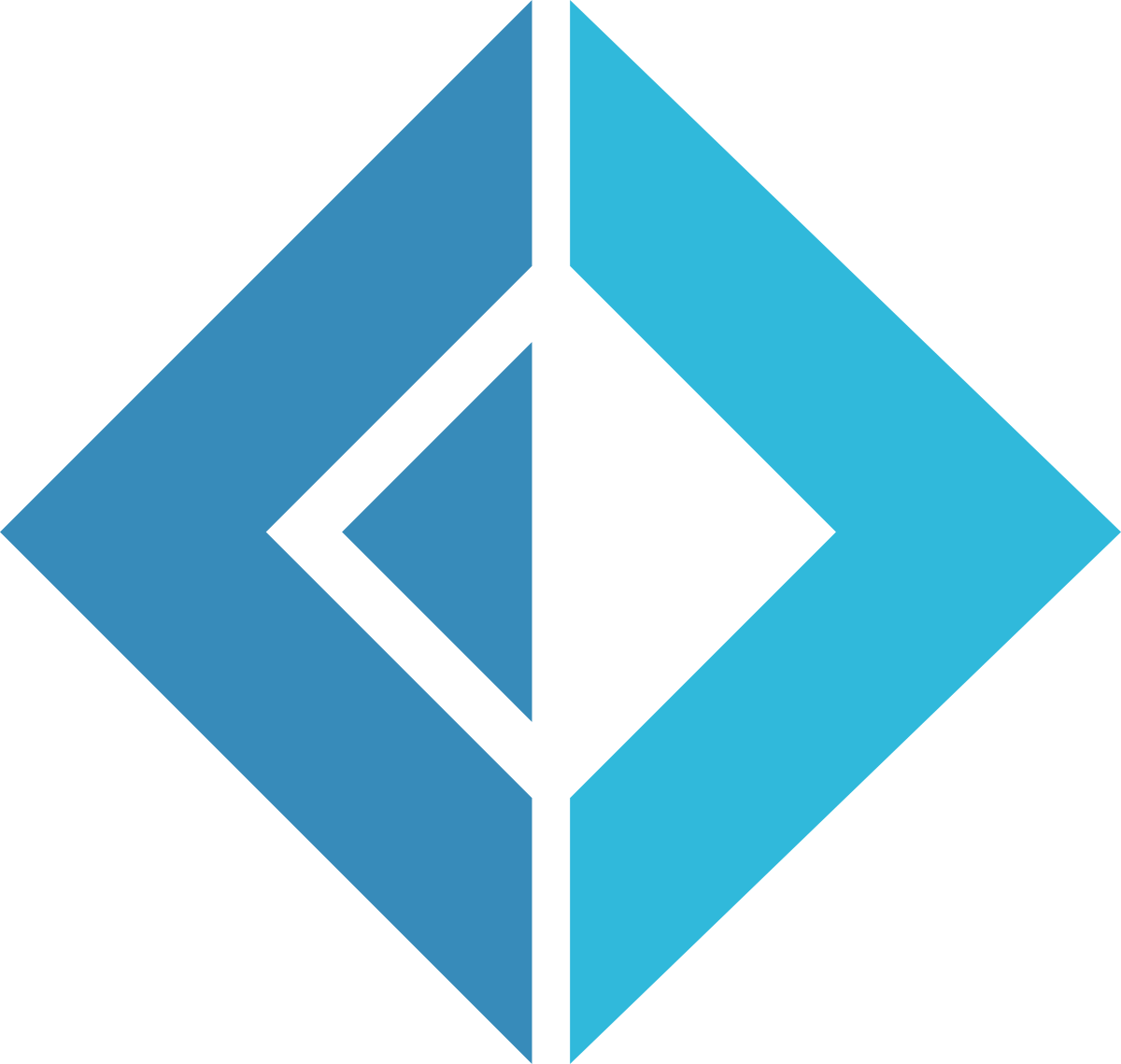 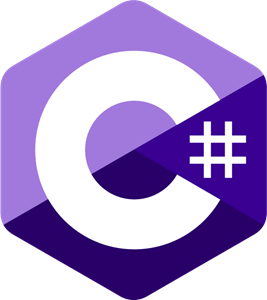 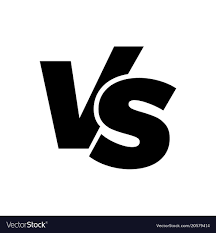 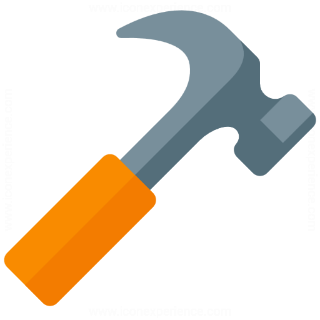 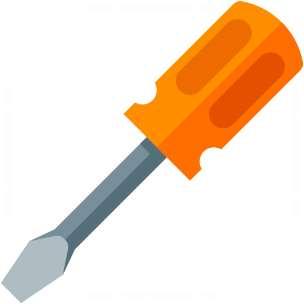 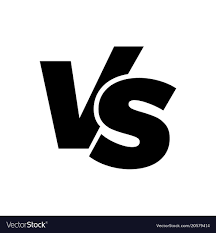 Piping
// Definice (definuje přímo F#)
let (|>) x f = f x

// Použití  
let items = [0..10]
let squaresBiggerThan3 = 
     items
     |> Seq.map (fun x -> x * x)
     |> Seq.filter (fun x -> x > 3)
Compose
// Definice (definuje přímo F#)
let (>>) f g x = g (f x)

// Použití  
let length (s: string) = s.Length
let makeString x = new string('a', x)

let composedFunc = length >> makeString

composedFunc "1234" // Výsledek je "aaaa"
Výhody F#
Units of measure – validace jednotek při kompilaci (např.: fyzikálních)
Interaktivní mód – podobný interaktivnímu modu v  Pythonu
Kód je dobře testovatelný – díky kódu bez vedlejších efektů (díky immutabilitě)
Interoperabilita – snadné využití přímo v C# (a obráceně)
Méně chyb – z podstaty funkcionálního programování
Pattern matching
REPL
Výhody F# - REPL
„ Read-Eval-Print-Loop“
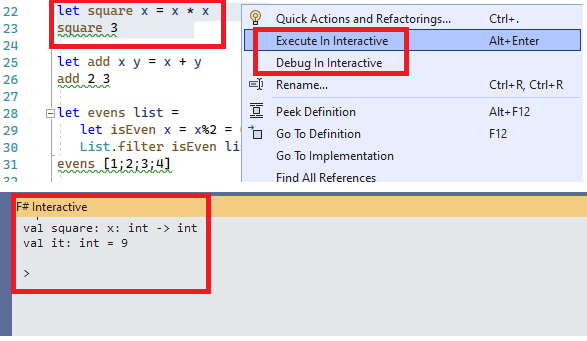 Příklady
Syntax.fs – syntaxe jazyka
Types.fs – typy (typ v F#  třída v C#)
Piping.fs – příklad pipingu
Compose.fs – příklad skládání funkcí 
CSharpInterop – příklad použití knihovny ze C#
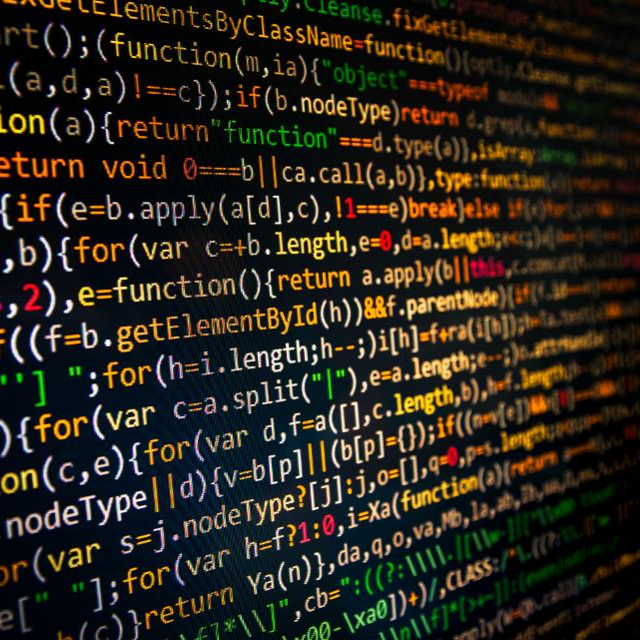 Samostatná práce
Postup 1
Otevřte soubor IndividualWork,
Změňte typ tak aby dědil od IndividualWorkBase
Implementujte, za pomocí poděděných metod, ve vytvořené třídě public metody 
3.1  kibiBytesToKiloBytes 
3.2  kibiBytesToBytes
3.3 kibiBytesToBits
Implementujte metody
4.1  getBestStudent – vybere z kolekce studentů studenta s nejvíce body
4.2  printPersonsWithJob – vytisikne kolekci lidí (persons), u každé osoby vypíše jestli se jedná o učitele nebo studenta (využijte pattern matching)
!!! Pro testování odkomentujte metody v souboru Program.fs !!!
Nápověda
Pro implementaci getBestStudent využijte Seq.MaxBy
Využijte příklady ze Syntax.fs
Pro implementaci printPersonsWithJob využijte pattern matching
Pro implementaci printPersonsWithJob využijte operátor :?
!!! Pro testování odkomentujte metody v souboru Program.fs !!!
Zdroje
https://www.tutorialspoint.com/fsharp
https://fsharpforfunandprofit.com/posts/key-concepts/
https://docs.microsoft.com/en-us/dotnet/fsharp/language-reference/units-of-measure
https://docs.microsoft.com/en-us/dotnet/fsharp/tools/fsharp-interactive/
https://www.codemag.com/article/1605061